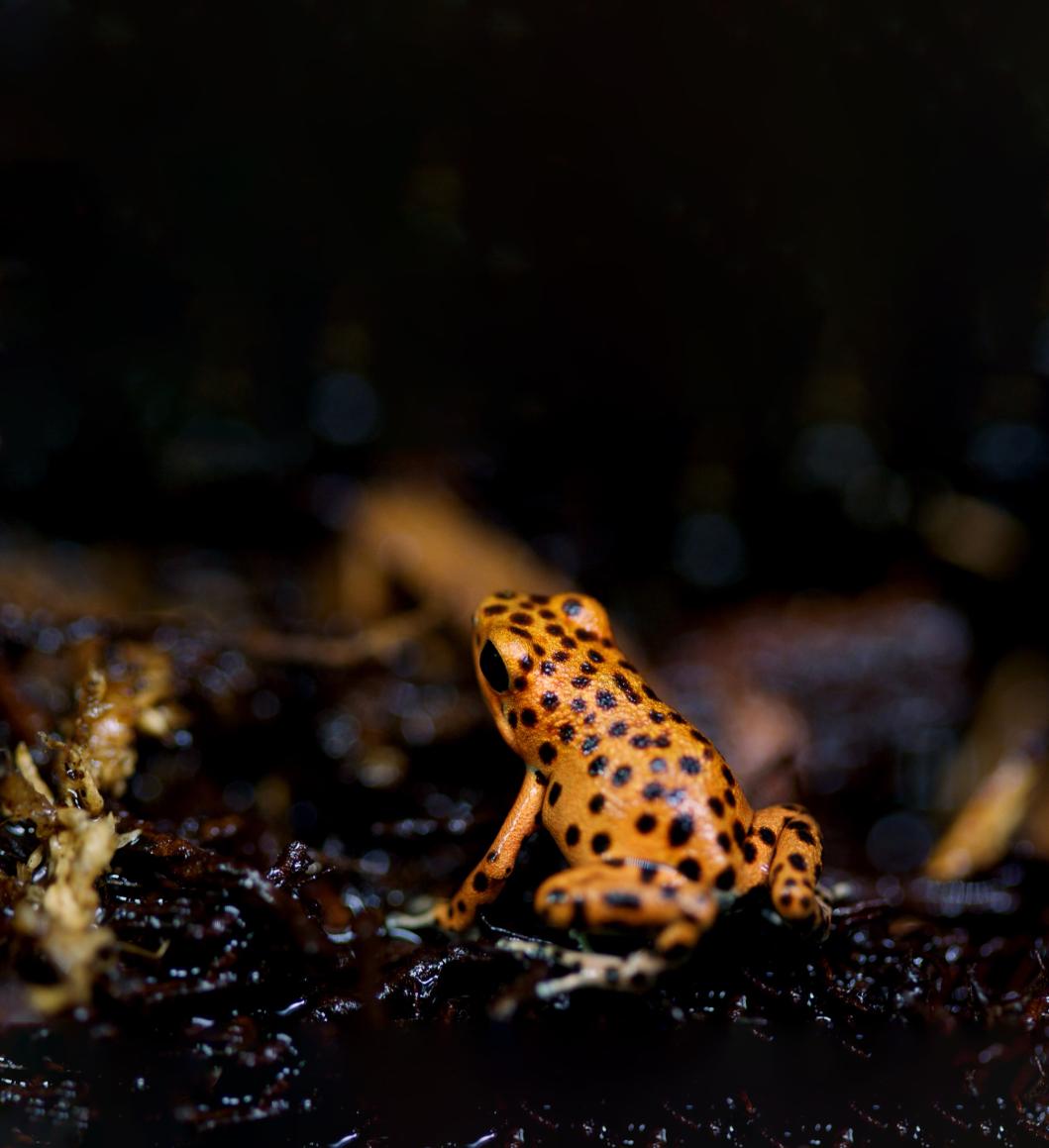 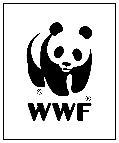 The global trade of exotic animals
Overview of the scale in the European Union and Belgium Sofie Ruysschaert (WWF Belgium)
Matthew Kammerer / Creative Commons 2.0
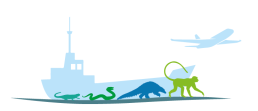 What?
Why?
Impact?
Issues?
Part 1:
Part 2
The global trade of exotic animals
Part 3
Overview of the scale

EU 

Belgium
Recommendations
Part1: global trade of exotic animals
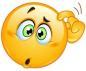 What?
Ask Mr. Google: ‘trade exotic animals’
[Speaker Notes: Brief view on main ‘topics’, regions and actors found with Google]
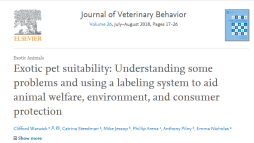 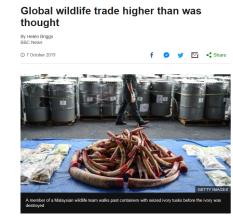 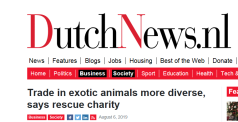 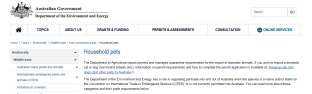 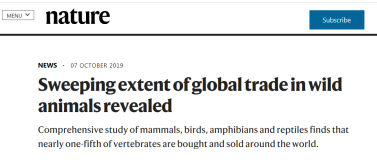 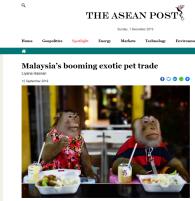 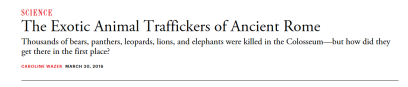 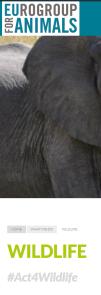 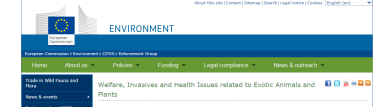 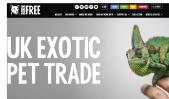 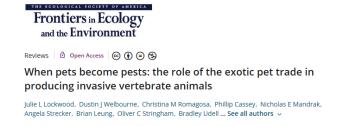 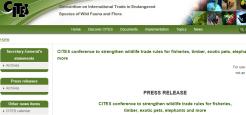 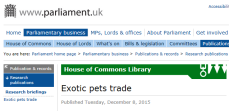 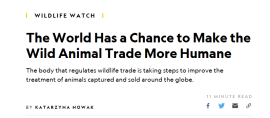 [Speaker Notes: Brief view on main ‘topics’, regions and actors found with Google]
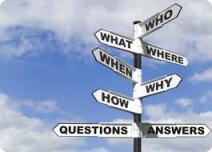 What?
Why?
Impact?
Issues?
Part 1:
Part 2
The global trade of exotic animals
Part 3
Overview of the scale

EU 

Belgium
Recommendations
Part1: global trade of exotic animals
What?
One of largest and most complex markets in world (small scale  international networks)
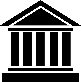 Legal framework:
International: Convention on International Trade in Endangered Species of Flora and Fauna (CITES) >> ca. 5,800 spp. animals + 30,000 spp. plants 
Regional/national: United States (US) Lacey Act, European Wildlife Trade Regulations
Various trade and (animal) health legislations
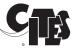 [Speaker Notes: Definition
Trade in exotic animals is commonly defined as the sale and/or exchange of animals that are non-native to a region or non-domesticated. However, issues such as local collection and keeping of many indigenous species and varying degrees of wild animal domestication complicate that definition [Warwickt et al. 2018].

Intro scale
The global trade in exotic animals is one of the largest and most complex markets in the world. Annually, billions of animals and their products are traded within and across international borders. It can occur at a small scale through informal networks or it can represent significant economic value with major international routes. 

Legislation
At the international level, the trade in wildlife is controlled and monitored by the Convention on International Trade in Endangered Species of Flora and Fauna (CITES) through an export and import licensing system for listed species. Regions and countries have translated this in sometimes stricter national legislation. For example, under the United States (US) Lacey Act, import of any wildlife in violation of foreign legislation is prohibited [Janssens & Leupen, 2019]. The EU implements CITES via the European Wildlife Trade Regulations (EWTR), which also includes additional stringent criteria and control mechanisms. Roughly 5,800 species of animals and 30,000 species of plants are protected by CITES against over-exploitation through international trade (www.cites.org). Yet many species in trade do not fall under CITES (or the EU Regulation). This is often referred to as legal but unregulated trade.

Besides these environmental legislations, a range of other trade and health-related regulations are in place, such as the International Air Transport Association guidelines, World Organisation for Animal Health Code and various animal welfare acts [Warwickt et al. 2018]. + a.o. EU Animal Health legislation (eg Directive 97/78/EC, Commission Regulation (EC) No 206/2009), regulation on invasive alien species ….

Purposes of trade in exotic animals
Worldwide, exotic animals are traded for a diversity of benefits (purposes and needs) in a range of specialized market categories;  live animals are sourced for pets, medical research, agriculture and food. Other wildlife products are traded for fashion (e.g. clothing), artifacts, trophies and (traditional) medicine  [Kroeger, 2007; Smith et al. 2017].]
Part1: global trade of exotic animals
Some numbers
Legal global wildlife trade: over 320 billion USD/ year, of which ca. 70% timber and plants
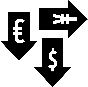 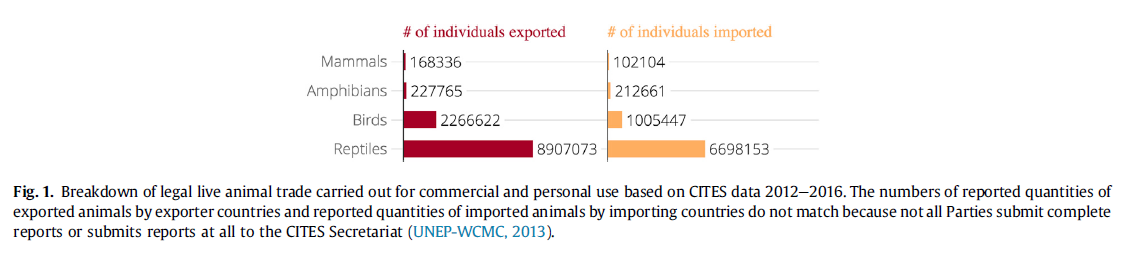 Ca. 1/5 of vertebrates traded around world

Nr. CITES-listed live animals:
   	> 11.5 million exported legally 	worldwide in 2012-2016
(Can et al,. 2019)
[Speaker Notes: Some numbers legal
Quantifying the global wildlife trade is very difficult due to its complex and partly illegal nature. The legal global trade alone (including non-CITES, based on declared import values; e.g. in 2005 EUR 249 billion/y) has been estimated in the past to be worth over 320 billion USD per year (TRAFFIC, 2014; in a broad sense/ definition), with timber and plants estimated to comprise nearly 70% of this value [leaving non-aquaculture fisheries products responsible for 28% and ornamental fish, mammals, herpetofauna and other species responsible for roughly 2% (US $5.27 billion) (Engler and Parry-Jones 2007; Ahlenius 2008 [Smith et al., 2017]); and if excluding these timber and fisheries, it brings us to an annual value of the wildlife trade of USD30-42.8 billion [Warwickt et al. 2018; Moorhouse et al, 2017]]

Comprehensive study of mammals, birds, amphibians and reptiles finds that nearly one-fifth of vertebrates are bought and sold around the world (Scheffers et al, 2019. Global wildlife trade across the tree of life; Brett R.) 

In terms of number of animals in legal trade: According to the CITES Trade Database (only CITES-listed species) a total of 11,569,796 live wild animals were exported and 8,018,365 live animals were imported between the countries for commercial and personal use between 2012 and 2016. Reptiles were the most traded taxonomic group both in terms of the number of animals recorded as exports and imports (Fig.; export & import numbers do not match because of different reporting). [Can et al, 2019]. But many non-CITES listed species are traded as well. If we take a closer look at one major wildlife consuming nation, the United States (which records all import of wildlife, incl. non-CITES), 11 billion individual specimens/animals and an additional 977 million kilograms of wildlife (incl. shells and tropical fish  so not only live; no plants seems to be included in analysis) were imported, in 2000-2013, i.e. in ca 14 years. One third of these were live animals and almost 80% was reported as wild-caught [99% of these numbers were legally declared import, remaining were refused/ seized; Smith et al., 2017; Warwickt et al. 2018].
 
[CITES Trade Database: many scientists have utilized this database to try to understand the wildlife trade. However, given the vast and international nature of the dataset, properly interpreting the data is highly complex, and incorrect interpretation can lead to erroneous conclusions [Robinson & Sinovas, 2019]]]
Part1: global trade of exotic animals
Some numbers: hard to find …
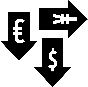 illegal global wildlife trade:
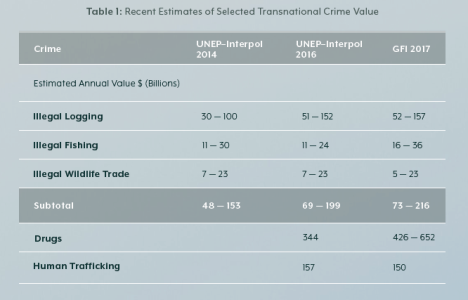 Among most profitable forms of transnational crime
Proxy: seizures <10% illegal trade
Estimations: 5-23 billion USD/year
(World Bank Group, 2019)
[Speaker Notes: Some numbers illegal
Illegal wildlife trade is among the most profitable forms of transnational crime (UNEP/UNICRI 2018). By definition, it is a hidden activity with no reliable data, so quantifying its scale and value is difficult. Seizure data are often used as proxy measures to indicate of trade routes and scale, but these are biased by detection and reporting (e.g. towards charismatic megafauna, such as elephant ivory). Experts state that seizures may constitute only less than 10% of all illegal trade (van Uhm, 2016). Nevertheless, some estimations of the global illegal wildlife trade has been done, indicating a value of 5-23 billion US dollars per year; but these numbers should be sees as just the tip of the iceberg, similar to illegal trade in other renewable natural resources (see table) [WBG, 2019; van Loon, 2019; World Animal Protection, 2019]]
Part1: global trade of exotic animals
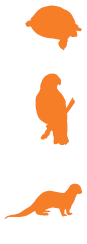 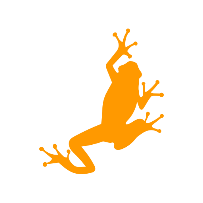 Pet trade
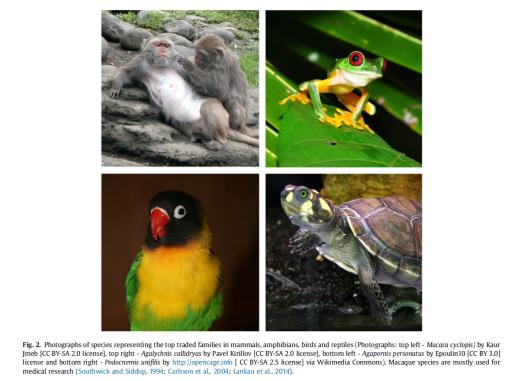 One-fifth global wildlife trade
Geographically widespread + increasing popularity
Over 13,000 animal species: birds + reptiles most traded
Wild-caught & captive-bred 
Estimated 25% illegal, but most trade not regulated and monitored (> 90% reptiles & amphibians)
(Can et al., 2019)
[Speaker Notes: Zooming in on some issues relevant for the conference theme: (1) Pet trade

One-fifth of the global wildlife trade is fueled by the demand for animals used as pets and entertainment purposes [Baker et al. 2013, Bush et al., 2014; Panter et al., 2019]. Pet keeping (including wild animals) has a long history dating back at least 17,000 years [Warwickt et al 2018]. Keeping exotic animals as household companions is geographically widespread and becoming more popular globally as living standards improve (Alves et al., 2010; Bush et al., 2014) [Lockwood et al, 2019]. There is a notable shift from the more traditional, domesticated pet animals (such as cats and dogs), toward ‘more exotic’ species such as reptiles, amphibians, non-domestic birds and mammals [Eurogroup for animals, 2013]. In recent years, the media has played a key role in the increase of the pet trade (Jurassic Parc, Harry Potter, Nemo, …) [Panter et al., 2019]. In the US, approximately 50% of pets can be considered “exotic” (APPA 2018). The trade in exotic pets involves both wild-caught and captive-bred animals [Warwickt et al 2018]. 

A large diversity of over 13,000 species across all major animal classes may be involved in the pet trade, in addition to innumerable different hybrids and varieties (Rose & Williams, 2014; Warwick, 2015b) [Warwickt et al 2018]. Birds and reptiles are among the most internationally traded animal taxa (and the most species-rich vertebrate class) in the international pet trade (Bush et al., 2014) [Aulyia et al, 2016; Reino et al, 2017]. Annual revenues from the US reptile and bird industry go over 1 billion USD (reptiles: US$1.4 billion, Collis and Fenili, 2011; birds: US$79,300, Springborn et al., 2015) [Lockwood et al., 2019]. 

It has been estimated that 25% of the global exotic pet trade is illegal (Karesh et al., 2007). Although CITES is a powerful tool to regulate the international trade of threatened species in the pet trade, there are (of course) several criminal ways to evade it. A widespread method is the labelling of illegally wild-caught individuals as captive-bred [Aulyia et al, 2016]. Since 2005, the overall trade in captive-bred individuals increased more than the trade of WC individuals (likely a response to global trade restrictions) (see fig.) Panter et al, 2019]. Moreover, we need to take into account that the majority of species sold as exotic pets worldwide, is currently not regulated and monitored at all at the international level (Bush  et al. 2014); this for example the case for more than 90% of reptile and amphibian species (non-CITES) [Aulyia et al., 2016].

[Bush et al (2014): Global trade in exotic pets 2006-2012. UNEP-WCMC CITES database ( so results most CITES spp) ; Birds were the most species-rich and abundant class reported in trade; reptiles were second most abundant but unusually the most studied in this context; and mammals were least abundant in trade. We identified the Middle East's emerging role as a driver of demand for exotic pets of all taxa alongside the well-established and increasing role of South America and Southeast Asia in the market. Europe, North America, and the Middle East featured most heavily in trade reports to CITES, whereas trade involving South America and Southeast Asia were given most emphasis in the literature.]
[Baker S.E., Cain R., van Kesteren F., Zommers Z., d’Cruze N. & MacDonald D.W., 2013. Rough trade: animal welfare in the global wildlife trade. BioScience 63: 928–938.]]
Part1: global trade of exotic animals
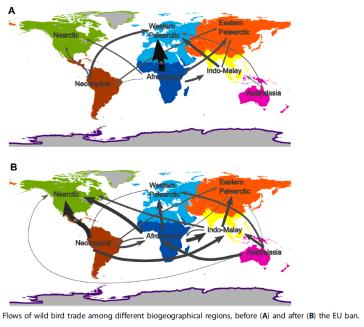 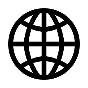 Shifting trade dynamics
Globalization & technology advances ~ new possibilities ~ complexity
Changing patterns: impact EU trade ban
Changing markets: fairs, websites and social media
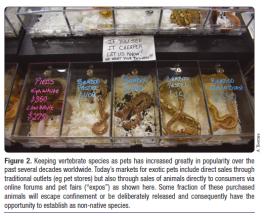 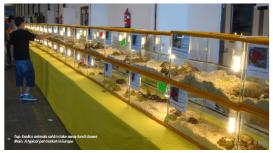 (Reino et al., 2017)
(Lockwood et al., 2019)
(Bleu Cross & The Born Free Foundation, 2018)
[Speaker Notes: Zooming in on some issues relevant for the conference theme: (2) Shifting trade dynamics

The globalization of world trade (e.g. ease of access to transnational air travel) and advances in technology has evoked new possibilities in the trade of exotic animals, both legal and illegal. Trade routes have become more complex, involving different players. Multiple re-exports at different points in the supply chain can make it difficult to trace the actual origin of species/ specimens in trade [TRAFFIC, 2007].

Analysis of the CITES Trade Database can provide better insight into shifting patterns into the sourcing of live wild animals in response to external factors during time. An interesting example if how the global bird trade has been altered by a regional trade ban. Since 2005, the European Union has placed a trade ban on the import of all wild birds to prevent the spread of avian influenza. As a result, the trade volumes reduced with ca. 10%  and redistributed the remaining trade flows across the globe. Before the ban, a small set of countries was responsible for a large share of global wild bird trade [about 66% of global bird imports were made by only five EU countries (Belgium, Italy, Netherlands, Portugal and Spain), whereas three West African countries (Guinea, Mali, and Senegal) were responsible for more than 70% of bird exports] The Neotropical region gained importance as a main source of wild birds, whereas imports increased for the US and Mexico (see Fig.)  [Can et al., 2019; Reino et al., 2017]. 

The trade via non-traditional marketplaces, such as fairs, websites and social media has lead to the boom in the trade of exotic animals by increasing both the accessibility and the acceptability, especially in the pet trade. Well-known examples are e.g. reptile trade fairs (see pictures). In recent years, several studies has tried to quantify the scale of online wildlife trade. A 2018 study in the US, for example, documented almost 100,000 adverts (94,230 unique individual pet listings, representing 652 species) on three popular reptile and amphibian websites between 2012 and 2016 (Stringham and Lockwood, 2018) [Lockwood et al., 2019].

In 2014, the International Fund for Animal Welfare (IFAW) investigated 280 online marketplaces (mainly auction sites) in sixteen countries (including Belgium) for six weeks. They found over 33,000 endangered wildlife items with an estimated value of approx. 10,708,137 USD. While it was not possible to determine the exact number of illegal and legal advertisements, more than 1000 cases were submitted to enforcement authorities for further investigation. [IFAW, 2014].]
Part1: global trade of exotic animals
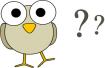 Increasing environmental and socio-economic impact at significant costs
Why should we care?
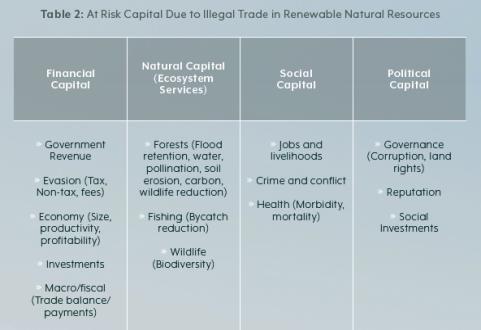 Source of > 70% of all emerging diseases
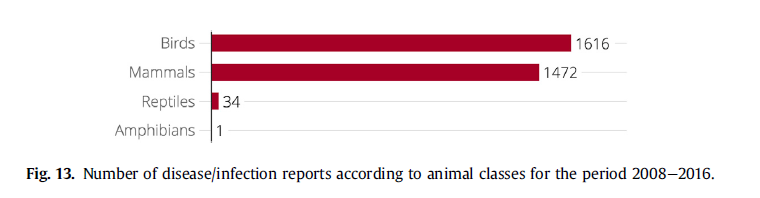 (Can et al,. 2019)
Biodiversity
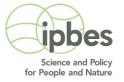 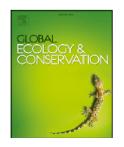 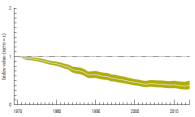 WWF LPI
(World Bank Group, 2019)
Invasive species
Animal welfare
[Speaker Notes: Besides benefits mentioned earlier, the global trade in exotic animals has many more environmental and socio-economic impacts at significant costs (see Tab) [WWBG, 2019]. We will briefly highlight some of these relevant for the conference theme.

(1) Health

Worldwide trade in wildlife has increased the potential for translocation of diseases, posing risks to human, crop, livestock and wildlife health. Wildlife would be the source of at least 70% of all emerging diseases in the world. Specific information is rather limited, but a recent review indicate that birds and mammals are most involved in infection reports [2008-2016; Can et al, 2019]. 

[“OneWorld - One Health” concept, created in 2004, the human health and animal health are interdependent and bound to the health of the ecosystems in which they exist (Destoumieux-Garzon et al., 2018)]
[information provided by the World Organisation for Animal Health (OIE) World Animal Health Information System (WAHIS)-Wild interface, OIE WAHIS-Wild,  for further information on infectious diseases that are associated with wild animal species. The OIE is the intergovernmental organization responsible for improving animal (i.e. domesticated livestock) health worldwide (OIE, 2018a). [Can et al., 2019]. ]


(2) Wildlife and biodiversity

Invasive species
Many animals released by purpose or by accident in a new area can become invasive.

Cumulative records of alien species have increased by 40 per cent since 1980, associated with increased trade and human population dynamics and trends. Nearly one fifth of the Earth’s surface is at risk of plant and animal invasions, impacting native species, ecosystem functions and nature’s contributions to people, as well as economies and human health. The rate of introduction of new invasive alien species seems higher than ever before and shows no signs of slowing (IPBES, 2018).

Animal welfare
There are several concerns by scientists and NGOs on welfare issues of wildlife trade. Many animals suffer or even die along the trade chain from point of capture and breeding to sales and housing. 

Conservation
Global wildlife trade has increasingly attracted (public) attention in recent years be cause it is a major driver of species extinctions around the world [Reino et al., 2017; Warwickt et al., 2018]

An increasing number of scientific reports clearly states that biodiversity and nature are declining worldwide. The 2018 Living Planet Report of WWF showed a global decline of nearly 60% of vertebrates population since 1970.  The recent report of IPBES (Intergovernmental Science-Policy Platform on Biodiversity and Ecosystem Services of the UN) confirmed this downward trend and even stated that one million species are threatened with extinction (IPBES 2019). Species overexploitation, including wildlife trade, is one of the main drivers for this global biodiversity loss. [TRAFFIC, 2007; WWBG, 2019]. For example, one-third of all bird species would be affected by overexploitation affects over (Harris et al. 2015) [Panter et al., 2019].]
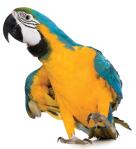 What?
Why?
Impact?
Issues?
Part 1:
© Eurogroup for animals
Part 2
The global trade of exotic animals
Part 3
Overview of the scale

EU 

Belgium
Recommendations
Part 2: EU trade of exotic animals
Large - diverse - complex market 
Legal wildlife trade: 100 billion EUR/ year (incl. timber and fisheries)
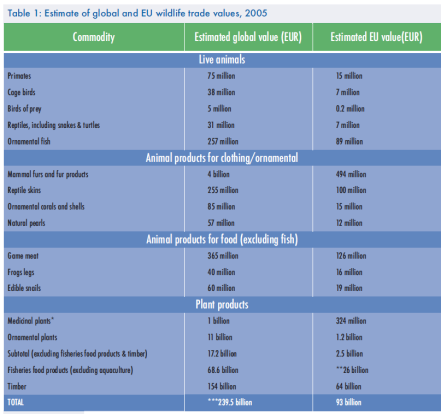 Important source, transit and destination region
Pet trade
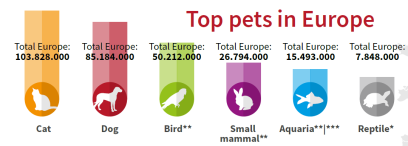 (FEDIAF, 2018)
EU CITES trade 2017: ca. 1/4 animal taxa
Top importer reptiles   ~ 30 million specimens ~ 100 million EUR
(TRAFFIC, 2007)
[Speaker Notes: But what is the role of the EU in all this?

The European Union play an important role as source, transit and destination region for the trade in exotic animals, due to its wealthy population, lack of internal barriers/common market and big transport hubs (airports and harbours). The EU would even be one of the largest and most diverse and complex markets for wildlife in the world, with imports ranging from reptile products over caviar to traditional medicines (Fig  global wildlife trade, inc cites species, 2005, TRAFFIC analysis based on UN Comtrade and FAOSTAT databases, 2006) (Auliya 2003, Engler et al. 2007, Janssen and Blanken 2016) [[RAFFIC, 2007; Aulyia et al, 2016]. Including timber and fisheries, the legal trade into the EU alone is worth 100 billion EUR annually (Sina et al., 2016?; current TRAFFIC EU website). [UNEP-WCMC. 2019. EU Wildlife Trade 2017: Analysis of the European Union’s annual reports to CITES 2017]
 
Europe has in a booming pet trade with several well-established large trade fairs, such as in Germany and the Netherlands. 80 million households in Europe would have at least one pet (Fig) and there are an estimated 300 million pets in Europe, including mammals, birds, reptiles, fish and amphibians (Fig). In the UK alone, 65 million animals are kept as pets in the UK (Fig). The UK is in particular, together with Germany a leading market for live reptiles (Fig). This makes the EU the world’s top importer of live reptiles (together with US), totaling almost 30 million specimens (26 472 570) between 2002 and 2017, most of these non-CITES, with a total value over 100 million euro (103 065 334 EUR) [Janssens & Leupen, 2019].

If we look to more recent (2017) trade data of CITES-listed species in the EU, we see a somewhat other trend. The EU also continues to be a key importing market for international wildlife trade for CITES –listed species, with approximately 106 000 import transactions reported in 2017. and almost all imports were for commercial purposes. Live ornamental plants were the commodity imported in the highest quantities by the EU in 2017, predominantly consisting of wild-sourced snowdrops and artificially propagated cacti, …. Reptile skins and small manufactured reptile leather products were also imported in high levels in 2017. The EU reported 336 000 export and re-export transactions in 2017, representing slightly higher levels than were reported in 2016 (314 000 transactions). The majority (63%) of these transactions were captive-produced and, similarly to imports, three quarters of the 2068 different taxa involved were plants. Wild-sourced re-exports include American alligator skins. In 2017, 123 taxa imported into the EU as wild-sourced or ranched specimens met the ‘noteworthy trends’ criteria. The majority of these were corals, followed by plants and reptiles. In 2017, the estimated financial value of EU imports of CITES-listed animals was EUR 1506 million with the value primarily comprised of American alligator small leather products and skins. The estimated financial value of animal exports from the EU was approximately EUR 2595 million, of which the vast majority of value was from reptile leather products and skin (85%). The value

Fig: Main groups imported as number of individuals (live, skins, skulls, bodies, trophies) in millions, in 2017.  plants clearly most important; similar for import per weight and experts; almost no (live) animals (word ‘pet’ not mentioned in report, but some amphibians, reptiles and brids mentioned as noteworthy trends (endangered, high volumes, eg poison frogs, gecko, macaw) [UNEP-WCMC. 2019. EU Wildlife Trade 2017: Analysis of the European Union’s annual reports to CITES 2017]

[In 2005, the legal trade in wildlife products in the EU had an estimated declared import value of EUR93 billion, and EUR2.5 billion excluding timber and fisheries]
[In 2005, the EU was the top global importer by value of live reptiles (EUR7 million) for the pet trade, and reptile skins (EUR100 million) for products such as handbags and shoes. Imports into the EU have been suspended from countries where there are concerns about the sustainability of the trade. [TRAFFIC, 2007]]
[For EU countries, the UNEP-WCMC CITES Trade Database also includes entries concerning non-CITES species that are listed in one of the EU Wildlife Trade Regulations’ Annexes (A, B, C or D). Across the Annexes, the Regulations adopt stricter import requirements than CITES, with import permits needed for species listed in Annex A and B, and import notifications required for species listed in Annex C and D (Commission Regulation (EC) 865/96). (Re-)Export permits and certificate are required for all listed Data are also available from EUROSTAT (available at https://ec.europa.eu/eurostat/ data/database) for commodity group number]
[The EU is increasingly aware of its role in the international wildlife trade, including the reptile trade (Altherr, 2014) and has suspended the import of – and trade in – several endangered foreign (reptile) species.]]
Part 2: EU trade of exotic animals
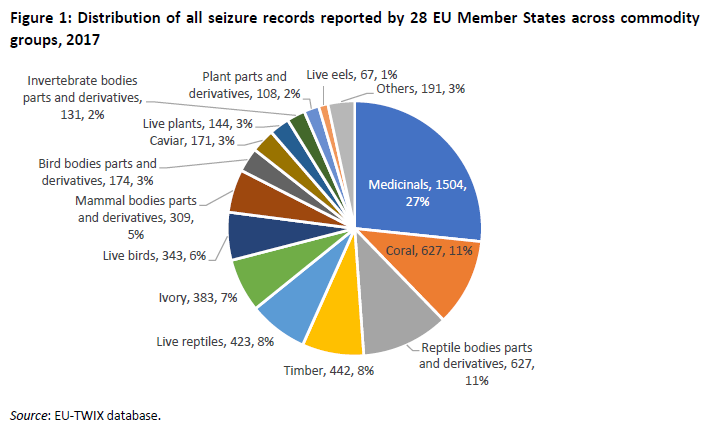 Illegal wildlife trade: > 5600 seizures records of CITES-listed species in 2017
Most in UK, France, the Netherlands, Germany and Spain (79%)
Main commodities: medicinal products, corals, reptiles (products), ivory and wild birds
(Analysis TRAFFIC under contract with the European Commission, DG Environment, 2019)
[Speaker Notes: Illegal

A significant part of the trade in exotic animals in Europe can expected to be illegal.  The most recent available analysis of the European TWIX database, which records all seizures of CITES-listed species reported by member states (at external border and inside countries) shows that over 5600 (5644) seizure records were reported by 28 EU Member States in 2017, most of these in the UK, France, the Netherlands, Germany and Spain (79%) (Fig.) The main types of commodities were: medicinal products, corals, live reptiles and their products, ivory and wild birds. Most of these were seized at import (over 64% , 3632 seizure records; followed by internal seizures (707 seizure records), seizures in transit (318 seizure records), and seizures on export (277 seizure records)). China was the most important country for departure and destination [EU-TWIX database, prepared by TRAFFIC under contract with the European Commission, DG Environment, 2019].

[European Union – Trade in Wildlife Information eXchange—the system includes a database of CITES seizures in the EU (https://eu-twix.org/).]
Trends based on EU-TWIX data are being shared following authorisation from the agencies who shared the data in the first place]
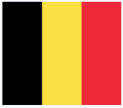 What?
Why?
Impact?
Issues?
Part 1:
Part 2
The global trade of exotic animals
Part 3
Overview of the scale

EU 

Belgium
Recommendations
Part 3: Be trade of exotic animals
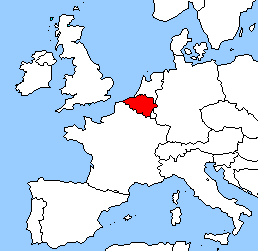 Central position ~ important transport hub in EU  ~ opportunities
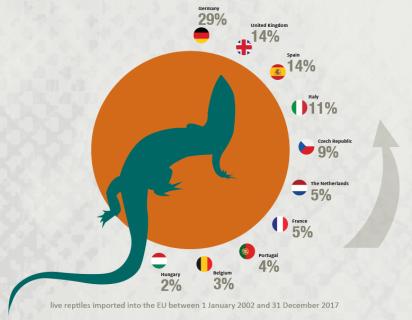 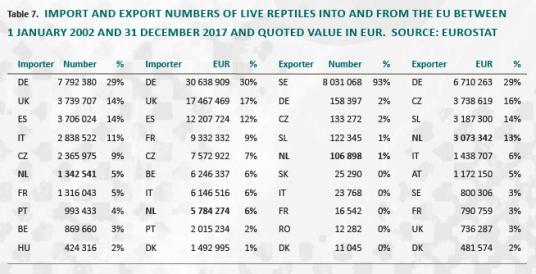 [Janssens & Leupen, 2019)
[Speaker Notes: And in Belgium?

With its central position, Belgium is an important transport hub in Europe. This creates several opportunities for legal and illegal trade in exotic animals. The graphs shown earlier showed that Belgium ranks within the top 10 for the exotic pet trade in Europe, in particular for reptiles and amphibians, but also for the bird trade [Auliya et al., 2016; Reino et al., 2017; Panter et al., 2019].]
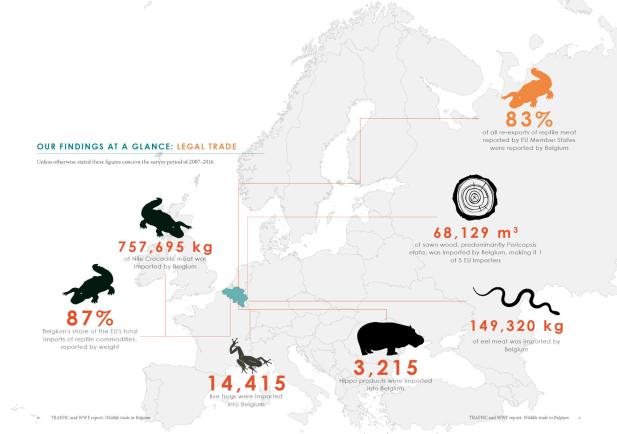 LEGAL TRADE
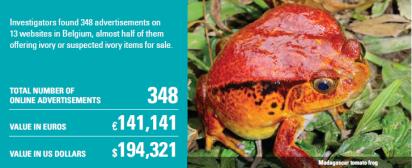 (IFAW, 2014)
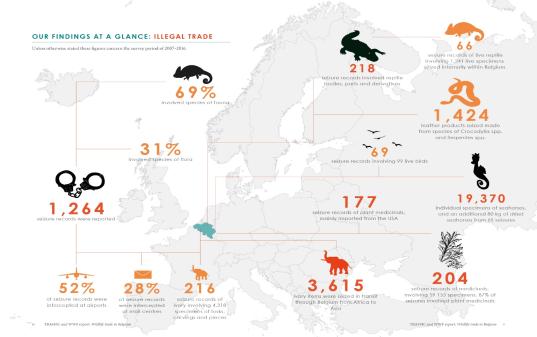 (Musing et al., 2018)
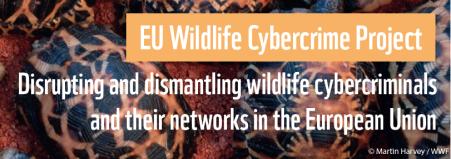 ILLEGAL TRADE
[Speaker Notes: TRAFFIC study CITES species Be 2018 

Last year, WWF Belgium ask TRAFFIC Europe to do an analysis of the legal and illegal trade in CITES-listed species in Belgium for the period 2007-2016, because data were rather scattered and non-accessible at that time. The results can be seen in these figures. The results of the legal trade show that Belgium is an important importer of reptile products, in particular crocodile meat. Other commodities include caviar and amphibians. Belgium appeared to be also an important player for illegal products for the illegal trade, such as ivory, seahorses and reptiles. These products are often seized in transit from East-Africa towards Asia. [Musing et al., 2018]

After 2016, a number of important other seizures has been done in Belgium, such dried seahorses and shark fins (as 90 kg of seahorses (over 10,000 specimens) in transit luggage from Africa to Asia; it multiple seizures of a total of 7968 specimens and an additional 15 kg of seahorse Hippocampus spp. bodies.

Online trade of wildlife appears also to be thriving. In 2014; IFAW investigators found nearly 350 advertisements on 13 websites with a value of 141,141 EUR, almost half of them offered (suspected) ivory items for sale [IFAW, 2014]. (Fig.). At present, WWF is about to finish a study on online trade of selected birds and reptiles species in Belgium and the Netherlands, as part of an EU-funded project in cooperation with TRAFFIC, IFAW, INTERPOL and the Belgium customs. The aim of the EU project is to disrupt wildlife criminals using the internet and parcel delivery services in the EU.

Belgium introduced a Positive List for mammals by Royal Decree in 2001. This unprecedented legislative move caused a stir in national and international circles and in 2007 the regulation was challenged in court by the pet trade industry
as hindering trade within EU Member States. In June 2008, the European Court of Justice ruled that the Belgian Positive List was not in violation of EU free trade regulations as long, as it was based on objective and non-discriminatory
criteria and a procedure was in place for parties to request the inclusion of species on the list (Andibel ruling, case C-219/07). It has been demonstrated that the adoption of a Positive List in Belgium has been very effective in regulating the trade of the exotic mammal pets. In total, only 46 cases of rescued and confiscated exotic mammals have been recorded in the period 2009-2014. Out of the eleven examined websites, only four published illegal advertisements. In total, 12 advertisements were found selling illegal mammals, for a total of 23 animals [Eurogroup for animals, 2016].]
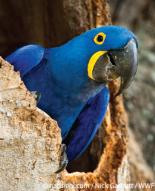 What?
Why?
Impact?
Issues?
Part 1:
Part 2
The global trade of exotic animals
Part 3
Overview of the scale

EU 

Belgium
Conclusions
Recommendations
multisectoral approach at different levels to assure sustainability and combat illegality
Government
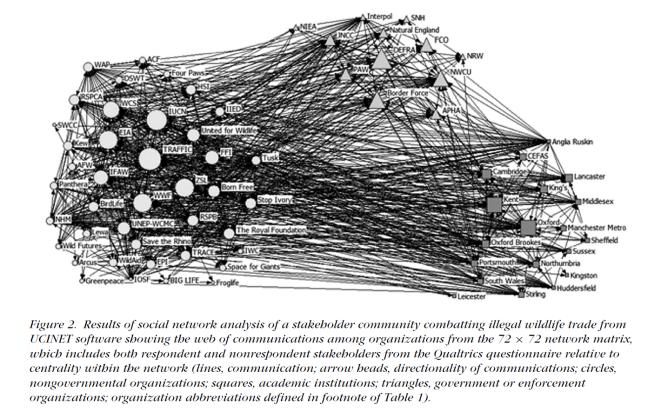 NGOs
Coordinated policy and actions
   (e.g. European action plan)
Academic
Improve legal framework (e.g. positive lists) and enforcement capacity
Awareness raising
Private sector involvement
Information exchange and monitoring
(Moshier et al., 2019)
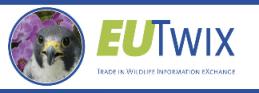 [Speaker Notes: To conclude
I tried to make it clear that the trade in exotic animals is a complex market with many different issues and actors. This means that we need multisectoral approach at different levels to assure sustainability of the trade and combat illegality.

Coordination and coordinated actions
We see that attention for the topic of wildlife has been growing in recent years, driven by the surge of its scale and impact. Recent research in the UK showed that there is an increasing number of stakeholders of government bodies, knowledge institutions and NGOs, but effective coordination, communication and cooperation is still not sufficient to really tackle the issue (Fig.: social network analysis) [Moshier et al., 2019].

At European level, European Commission adopted an European action plan against wildlife trafficking to urge member states to act on stronger cooperation at all different levels (for enforcement) among others.

Improve legal framework and enforcement capacity
The current legislation and enforcement appear to be insufficient to tackle some emerging issues in wildlife trade, such as the pet trade and online cybercrime. This is mainly due to a lack of capacity in terms of human resources, budget and tools available.

Awareness raising
The public and political attention given to wildlife trade still pales in comparison to other trade markets. Increased awareness is needed along the enforcement and trade chain, in particular for customs, police and the judiciary sector (e.g. prosecutors for proper sacntioning). But also for consumers, e.g. in the pet trade. [TRAFFIC 2007; Warwickt et al 2018; Janssens & Leupen, 2019]

Private sector involvement 
The private sector has an important role to play. This goes from sustainable sourcing by traders in the pet sector, over strong policies of web platforms to engagement of the transport sector. Several examples already exists. The UK for example developed standards for online advertising. Several organisations and transport companies already Buckingham Palace Declaration (2016) to strengthen defences against trafficking (www.unitedforwildlife.org/the-buckingham-palace-declaration). And since 2017, a Global Coalition to End Wildlife Trafficking Online has been developed (https://www.endwildlifetraffickingonline.org).

Information exchange and monitoring
Monitoring and data sharing is key for proper enforcement and research. Already useful examples include the CITES Trade Database, which provides a powerful tool for understanding the wildlife trade (but merely for CITES-listed species). Since 2005). TRAFFIC has developed TWIX ‘Trade in Wildlife Information Exchange’ databases to facilitate information exchange and monitoring.]
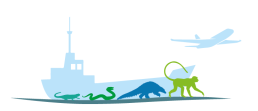